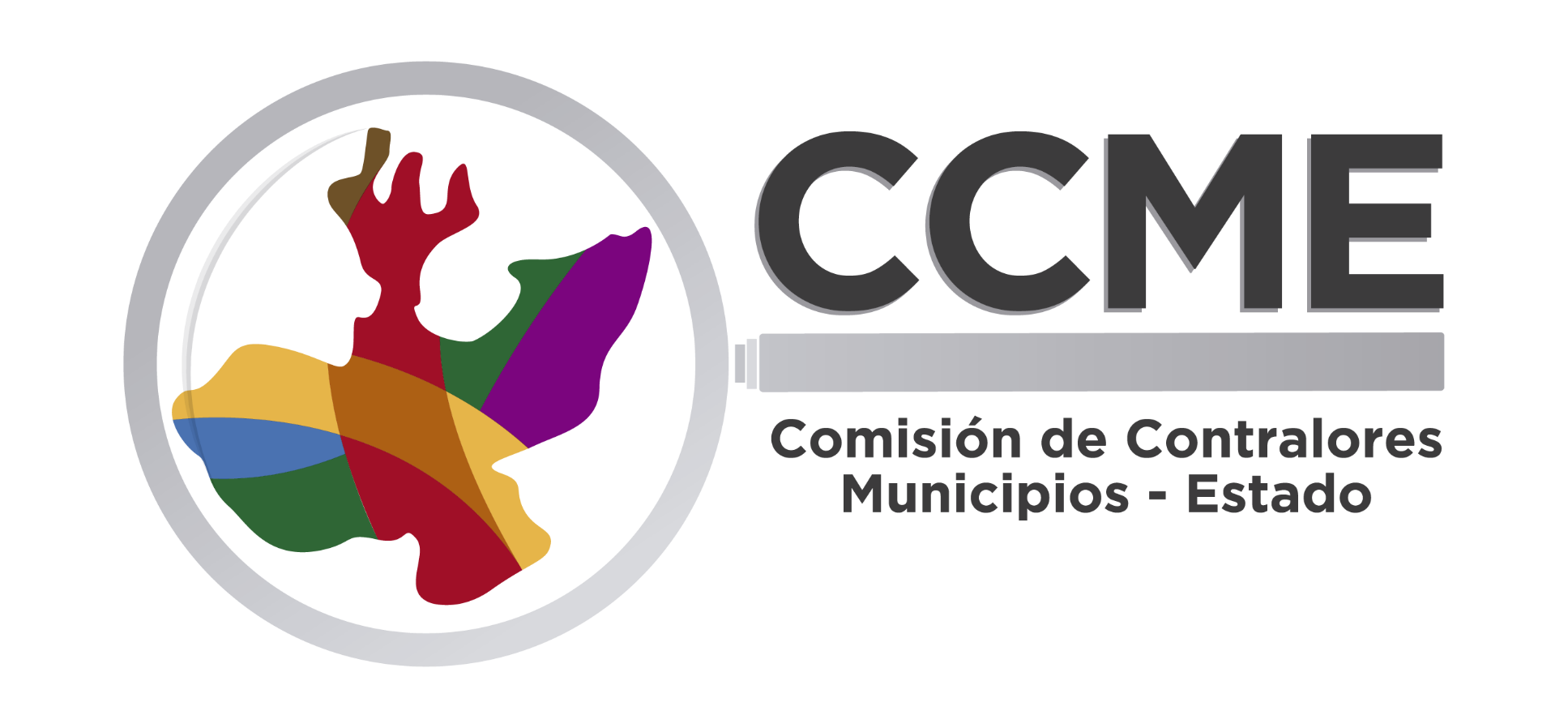 1
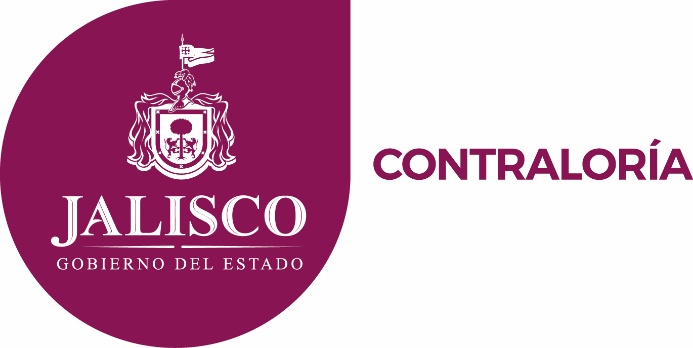 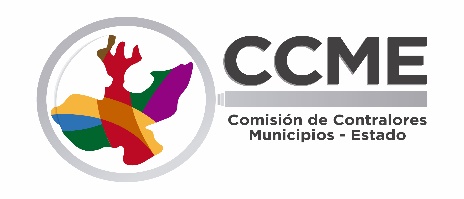 Informe de Resultados
2016
Comisión de Contralores Municipios-Estado
2
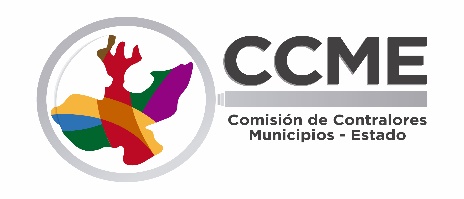 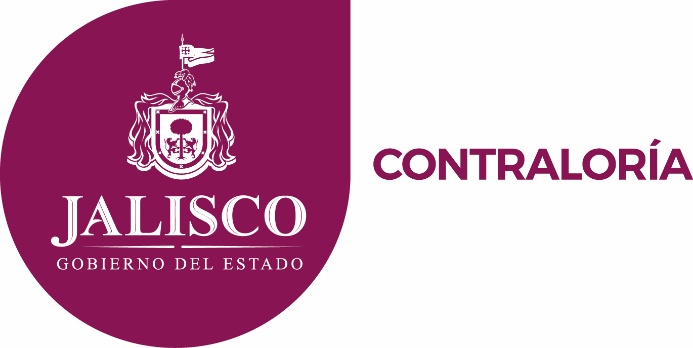 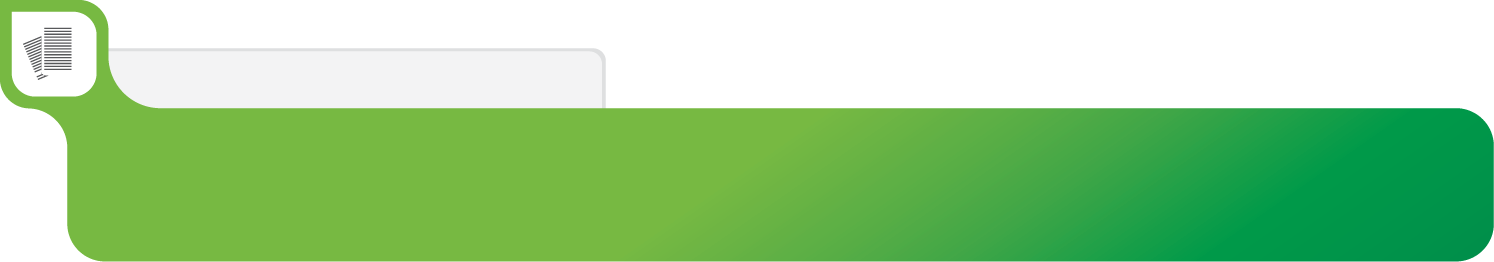 CONTROL INTERNO
1. Proyecto
3
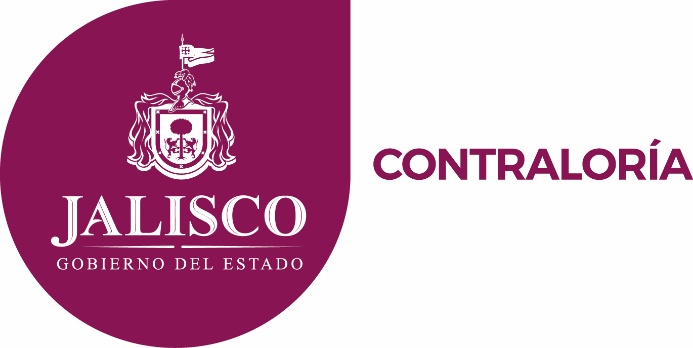 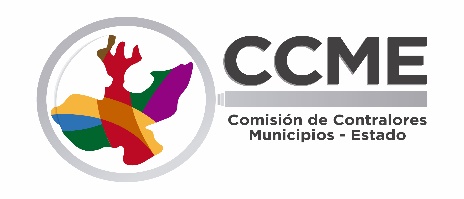 AVANCE
La Coordinación de Control Interno de la Contraloría del Estado en coordinación con la Comisión de Contralores Estado-Municipios realizamos la capacitación en el segundo componente del Sistema de Control Interno (Administración de Riesgos) a las 12 Regiones, trabajando para tener un Programa de Trabajo de Administración de Riesgos (PROTAR) en cada municipio.
La capacitación de las 12 regiones se realizó en 2 sesiones por cada Región, aprovechando la convocatoria de las sesiones se realizaron las elecciones de los nuevos Coordinadores Regionales, El Programa de Capacitaciones concluyó en 5 semanas iniciando el 1 de noviembre.
4
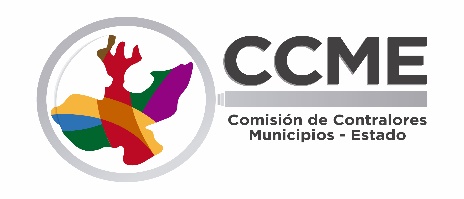 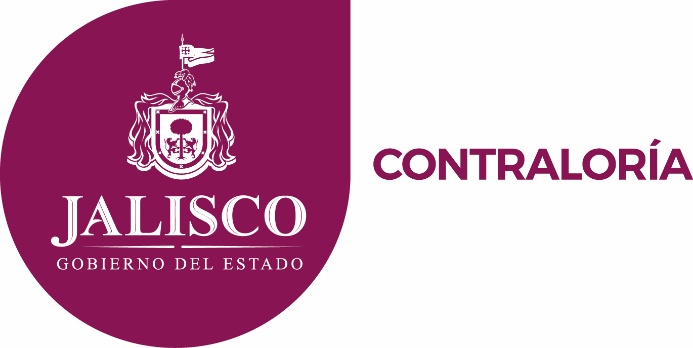 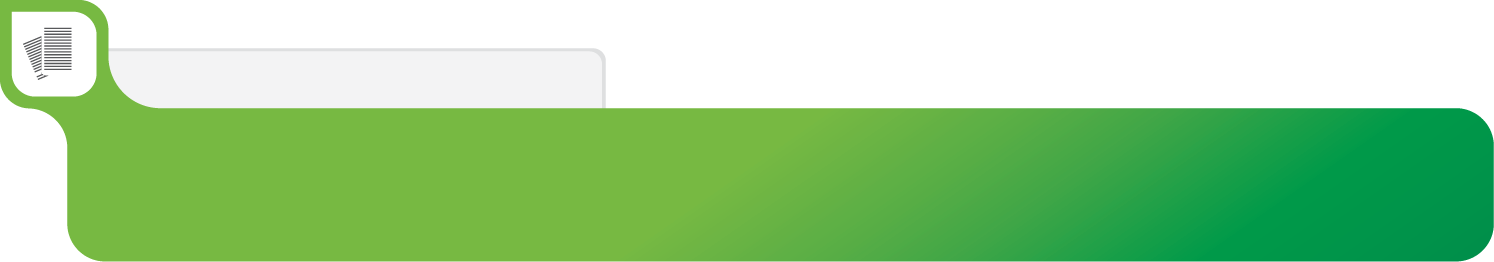 SEGUIMIENTO A OBRAS DE RECURSOS FEDERALES
2. Proyecto
Utilización de las herramientas BEOP y CompraNet en las instancias ejecutoras locales.  


Actividades generales:
Aplicar un programa de capacitación, asesoría y seguimiento dirigido al personal involucrado de las instancias ejecutoras locales. Mejora de la gestión mediante CompraNet y Bitácora Electrónica de Obra Pública (registro e implementación de la herramienta en los 125 municipios)
5
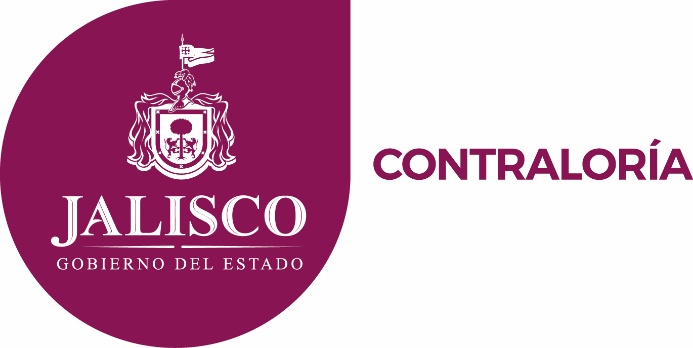 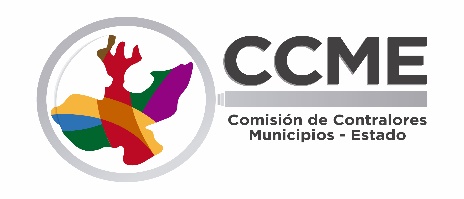 AVANCE
En temas de Bitácora Electrónica de Obra Pública se realizaron las siguientes acciones: 

32 Talleres de capacitación. 
618 casos de atención telefónica y correo-e. 
1 Capacitación conjunta SFP / Contraloría del Estado.

Respecto de Compranet se realizaron las siguientes acciones: 

 605 Servidores Públicos atendidos
563 casos de atención telefónica y correo-e.
6
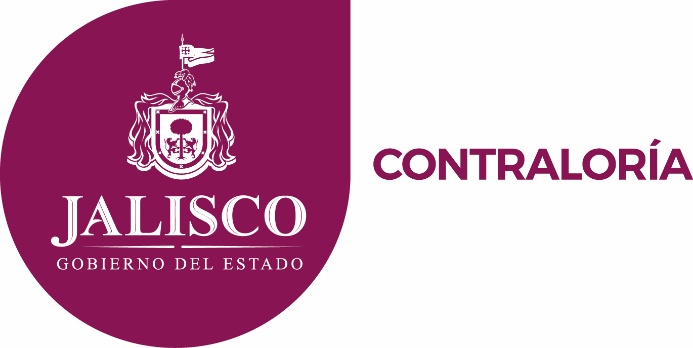 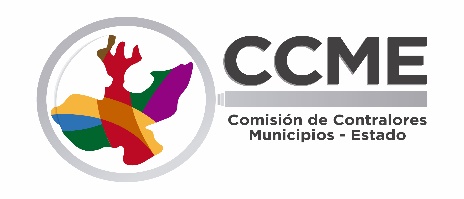 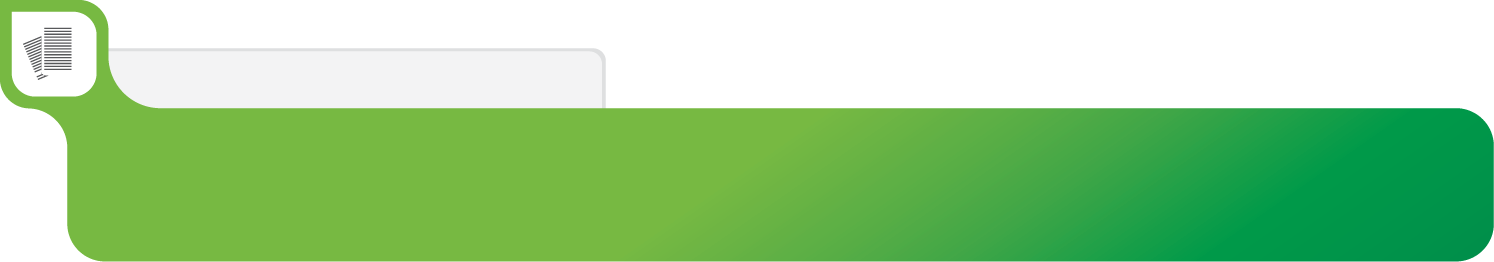 ADOPCIÓN DE NORMAS INTOSAI
3. Proyecto
Las Normas Profesionales de Auditoría del Sistema Nacional de Fiscalización, constituyen la base de las actividades que realizan día con día los auditores gubernamentales, la profesionalización de la auditoría gubernamental resulta indispensable para ofrecer un alto grado de confiabilidad en los resultados y en el servicio que ofrecemos a la sociedad.

Actividades generales
Talleres de inducción a las Normal Profesionales de Auditoria
7
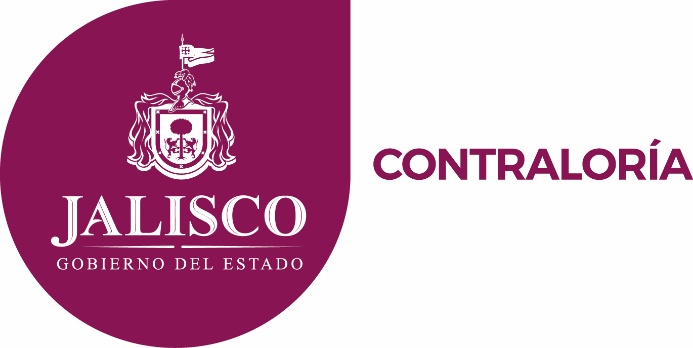 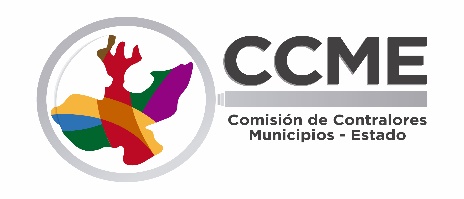 AVANCE
ADOPCIÓN DE NORMAS INTOSAI
El Proyecto 3 que en sus actividades generales establece impartir  un taller de inducción  a las Normas Profesionales de Auditoría, por tal motivo y para dar cabal cumplimiento al compromiso adquirido, el pasado 7 de noviembre se llevó a cabo la 2da Sesión Ordinaria de la Asamblea Plenaria de la Comisión de Contralores Municipios-Estado CCM-E en la que, Lic. Leticia Ávila Ávila.- Visitador Regional de la Secretaría de la Función Pública, ofreció el “Curso de Inducción del Marco Normativo del Sistema Nacional de Fiscalización”, logrando así capacitar a  76 Contralores de 78 Municipios de la Entidad.
8
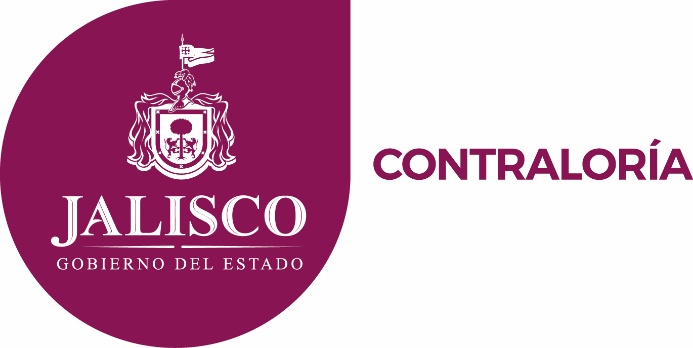 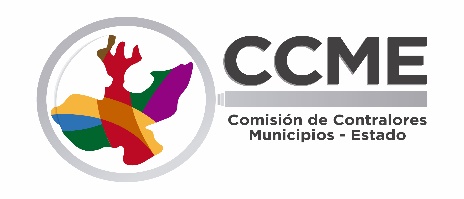 CONTRATACIONES PÚBLICAS
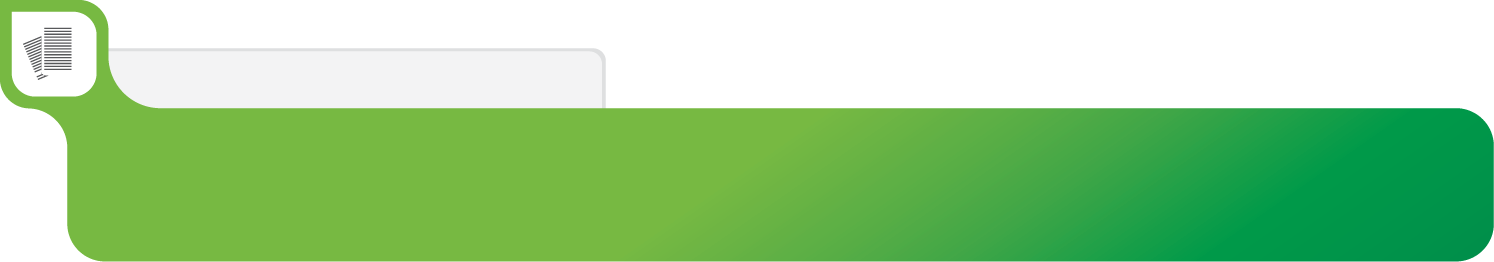 ARMONIZACIÓN CONTABLE
4. Proyecto
9
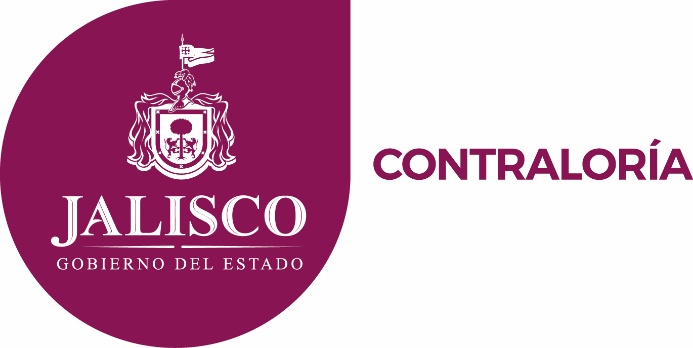 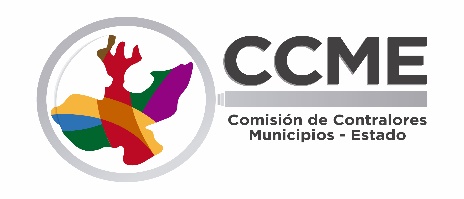 AVANCE
Autlán de Navarro. 
Quitupan
Jalostotitlán
San Miguel El Alto
El Grullo	
Manzanilla de la Paz
Tizapán el Alto
Arandas
Sayula
Tlaquepaque
Cuquío
Guadalajara
Ixtlahuacán del Río
La Huerta
Lagos de Moreno
Tonalá
Durante las reuniones regionales, se capacitó sobre el llenado de  La Guía de Cumplimento establecido en el  convenio de Colaboración firmado el 3 de septiembre de 2013 por la Secretaría de la Función Pública, la Auditoría Superior de la Federación y la Secretaría de Hacienda y Crédito Público. Se ha recibido respuesta de los siguientes 16 municipios:
10
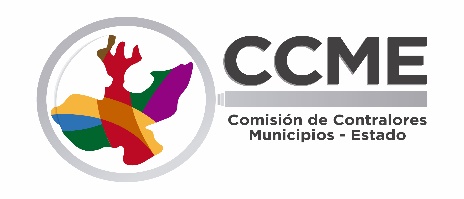 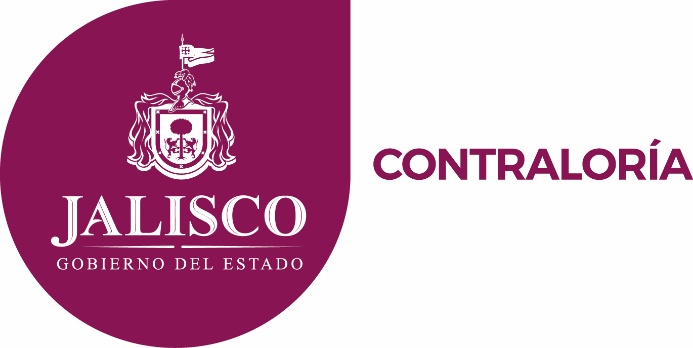 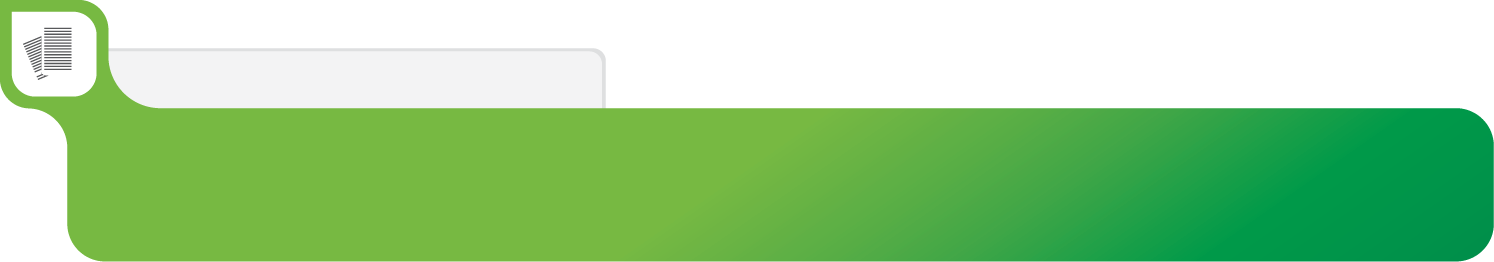 FORTALECIMIENTO DE LA PRÁCTICA DE LA AUDITORÍA
5. Proyecto.
11
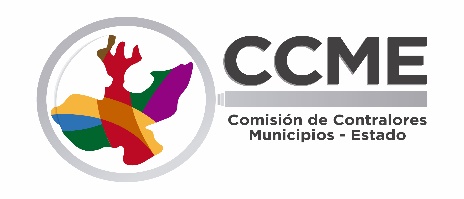 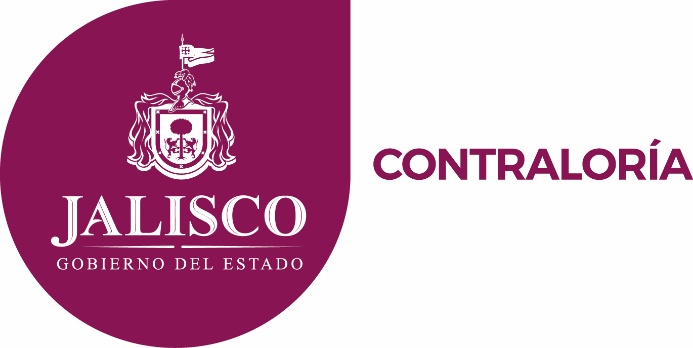 AVANCE
CONTRALORÍA DEL ESTADO DE JALISCO DESARROLLO:
LINEAMIENOS NORMATIVOS  DE AUDITORIA PÚBLICA DEL PODER EJECUTIVO DEL ESTADO DE JALISCO. 
 
El presente documento tiene como objetivo servir de instrumento que guíe, norme y estandarice el trabajo de Auditoría Pública Gubernamental con estándares homologados a los acuerdos internacionales, que ejecute el personal profesional de auditoría asignado a la Contraloría del Estado y demás órganos internos de control, en las dependencias y entidades de la Administración Pública Estatal y Municipal.
12
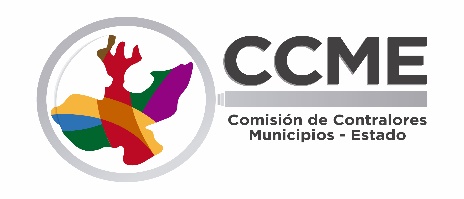 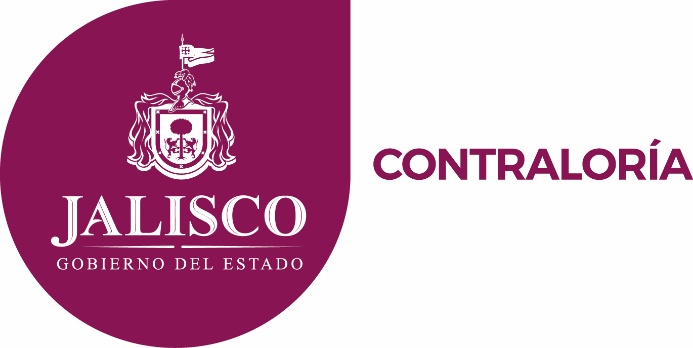 CONTRATACIONES PÚBLICAS
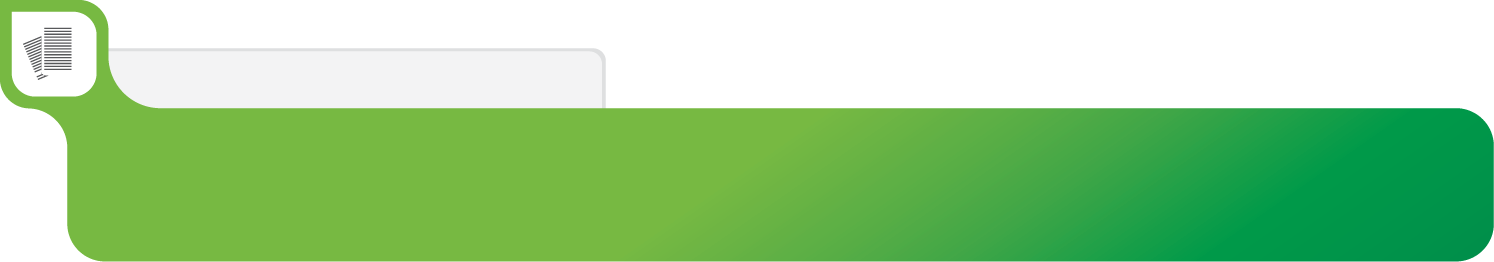 SISTEMA NACIONAL ANTICORRUPCIÓN
6. Proyecto
13
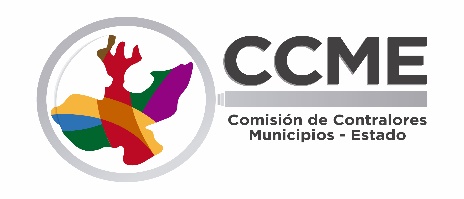 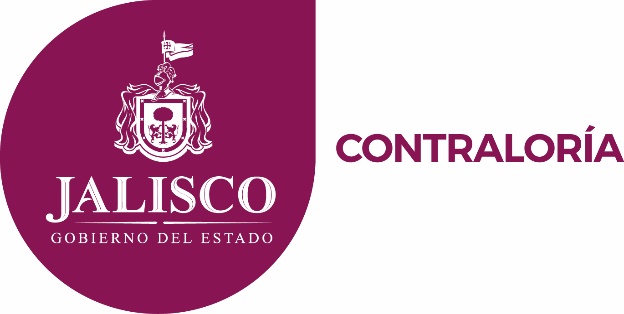 AVANCE
En lo respectivo al proyecto 6 denominado “Promover iniciativas de reformas a la normatividad estatal en el Marco del Sistema Nacional Anticorrupción” mediante la actividad de capacitación realizando la Presentación de Generalidades del Sistema Nacional Anticorrupción le informo que, en el marco de la Segunda Sesión de la Asamblea Plenaria de Contralores Municipios-Estado, celebrada en el Trompo Mágico, Museo Interactivo el día 07 de noviembre de 2016 como cuarto punto del orden del día aprobado, tuve a mi cargo la impartición del Curso “Generalidades del Sistema Nacional Anticorrupción”, manifestándole que estuvieron presentes en dicha sesión el Coordinador Estatal Propietario, los Coordinadores Regionales del Estado de Jalisco, así como los demás integrantes de la Comisión de Contralores Municipios - Estado.
14
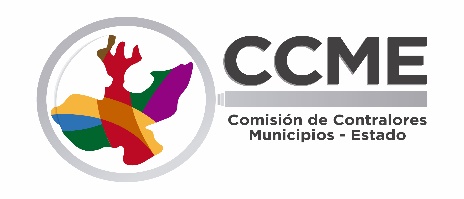 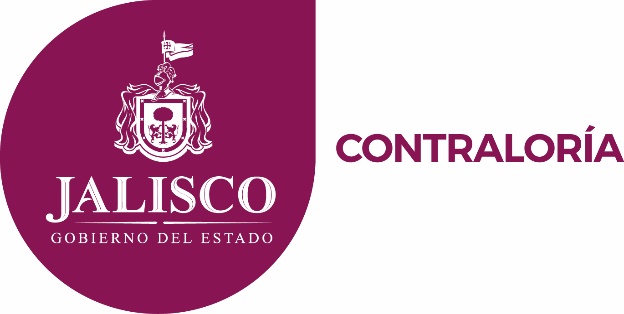 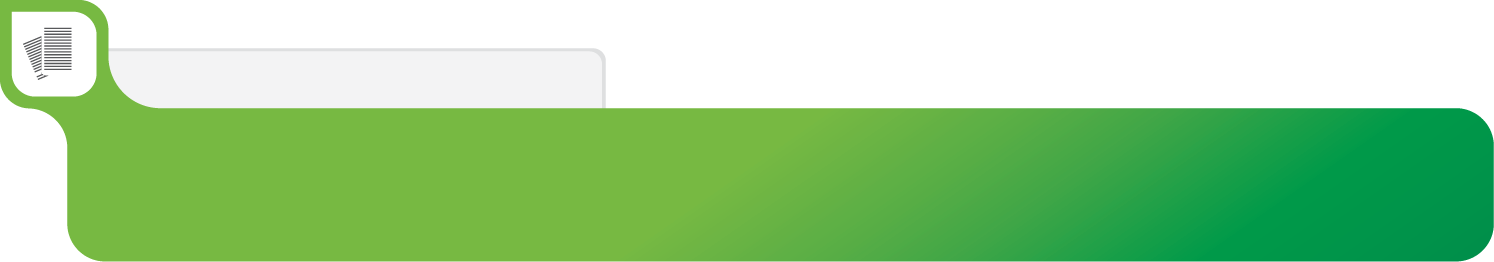 SISTEMAS ESTATALES DE CONTROL Y MEJORA DE LA GESTIÓN
7. Proyecto
15
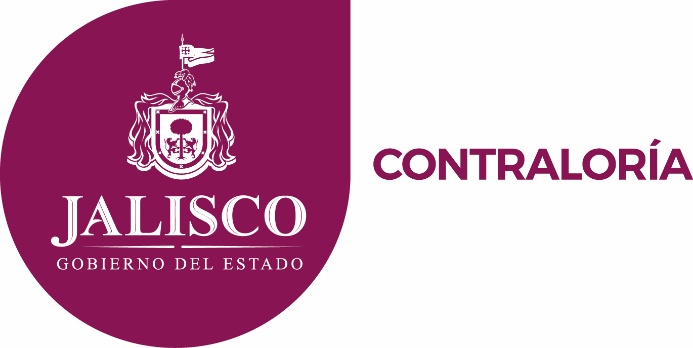 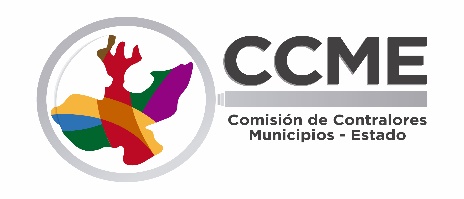 Fue remitido vía correo electrónico así como de manera presencial en las reuniones de trabajo, a los Coordinadores Regionales el listado de los Municipios que están pendientes de adherirse a esta instancia de vinculación por región.

En coordinación con la Dirección General Jurídica de la Contraloría del Estado de Jalisco, la Coordinación Estatal Propietaria respaldó este esfuerzo con la integración de la documentación necesaria para la integración de la totalidad de municipios del Estado de Jalisco en la Comisión de Contralores Municipios-Estado, consistiendo ésta en:

1.        La propuesta de sesión de cabildo donde se aprueba la firma del Acuerdo de Coordinación para el Fortalecimiento del Sistema Estatal de Control y Evaluación Gubernamental y de los subsistemas Municipales de Control y Vigilancia de los Gestión Pública, y
2.        El Acuerdo de Coordinación referido en el párrafo que antecede.
16
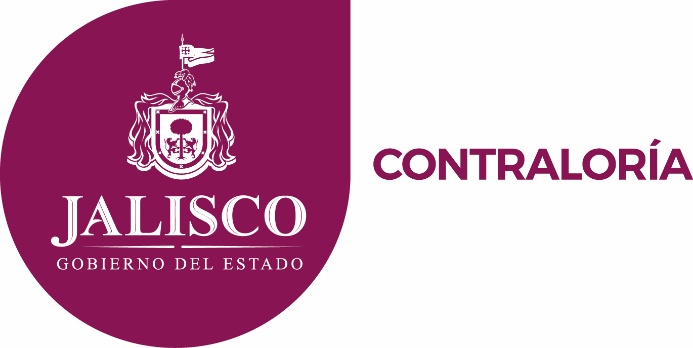 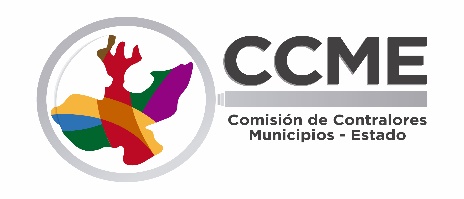 No se omite informar que al inicio de este año 2016 teníamos un total de 82 municipios con quienes se había suscrito el Acuerdo de Coordinación para el fortalecimiento del Subsistema Municipal de Control y Evaluación de la Gestión Pública y del Sistema de Control y Evaluación Gubernamental, en el ámbito municipal. 
Esta cantidad representó el 66.4% sesenta y seis punto cuatro por ciento de la totalidad de los municipios de esta Entidad, que se habían adherido a esta vinculación. 
El fruto de esos esfuerzos, se traducen en la adhesión de 17 municipios más a la Comisión de Contralores Municipios – Estado, es decir, una totalidad de 99 Acuerdos de Coordinación Suscritos, y un cumplimiento de 79.2% de la totalidad de municipios.
17
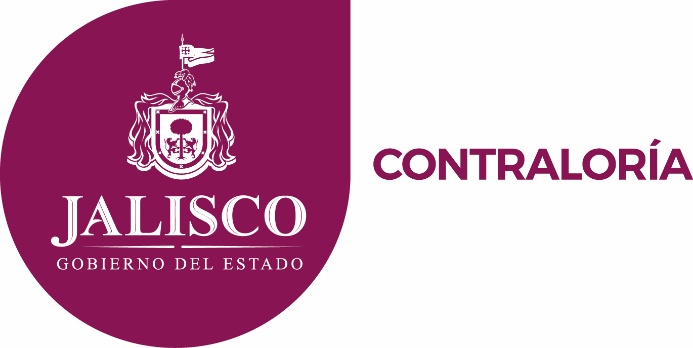 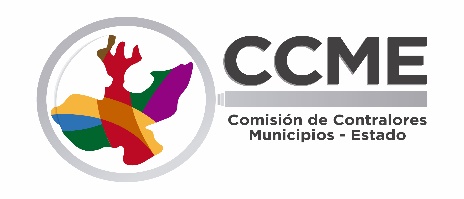 18
Ahora bien, se informa separado por Regiones, de los municipios faltantes: 
 
Región 01 Norte: Bolaños, Chimaltitán, Huejúcar y Mezquitic.
 
Región 02 Altos Norte: San Juan de los Lagos. 
 
Región 04 Ciénega: Degollado y Poncitlán.
 
Región 5 Sureste: Quitupan y Tuxcueca.
 
Región 06 Sur: Pihuamo y Tolimán.
 
Región 07 Sierra de Amula: Chiquilistlán, Tonaya y Tuxcacuesco.
 
Región 08 Costa Sur: Cihuatlán, La Huerta y Villa Purificación.
 
Región 09 Costa-Sierra Occidental: Puerto Vallarta.
 
Región 10 Valles: Amatitán, Ameca, Hostotipaquillo y Tequila.
 
Región 11 Lagunas: Atemajac de Brizuela, Tapalpa y Techaluta de Montenegro.
 
Región 12 Centro: Cuquío y El salto.
19
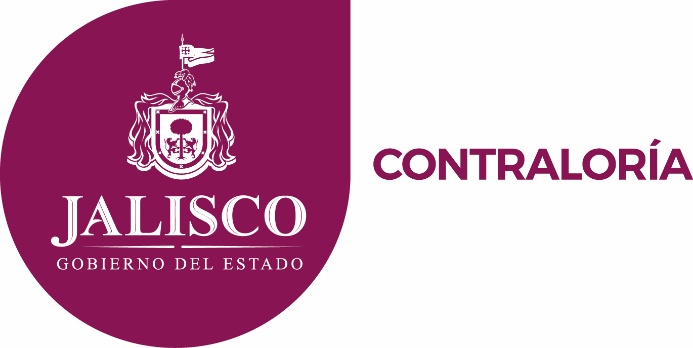 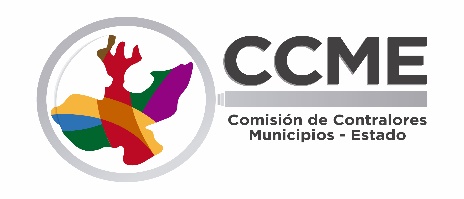 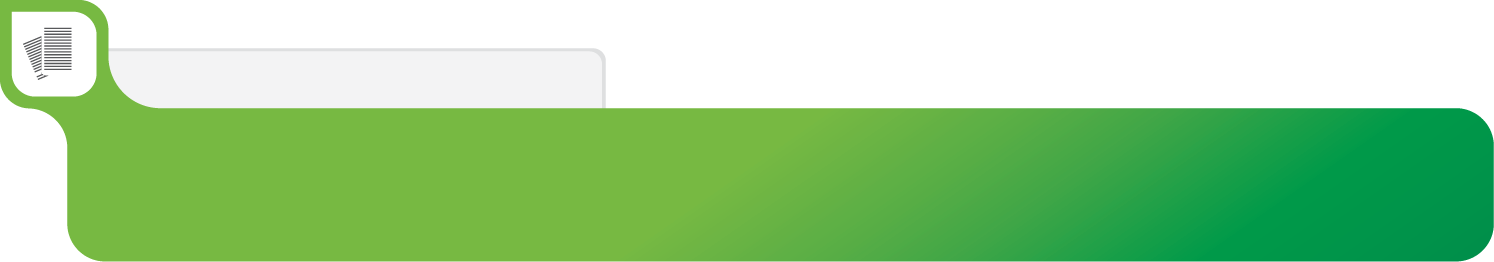 CREACIÓN DE CAPACIDADES
8. Proyecto
20
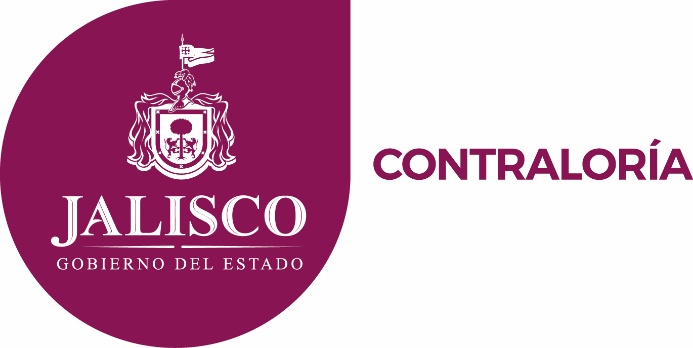 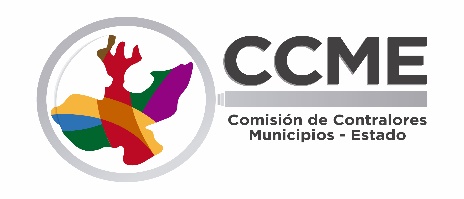 AVANCE
Con la intención de dar cumplimiento al Plan de Trabajo 2016 y aplicar un modelo de capacitación que permitiera el desarrollo de competencias específicas, a través del aprendizaje de nuevos conocimientos, aptitudes y habilidades, encaminadas a la profesionalización de la gestión pública, se llevaron a cabo los siguientes cursos, que fueron impartidos a 768 servidores públicos en total.
21
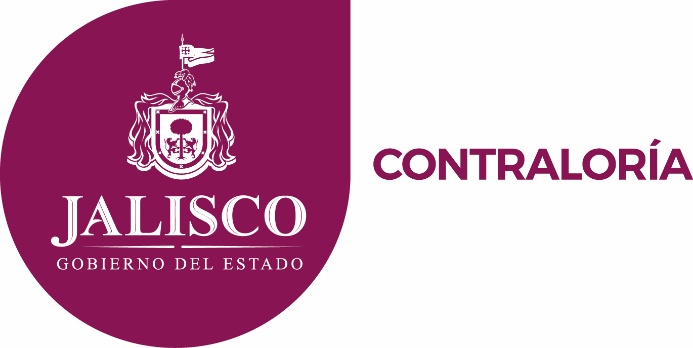 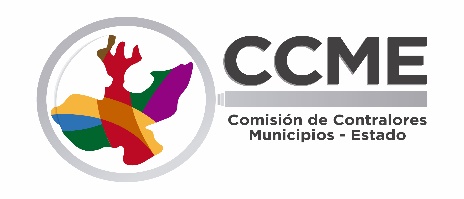 22
23
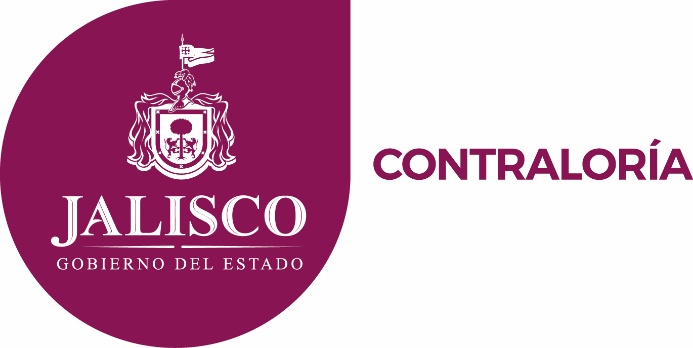 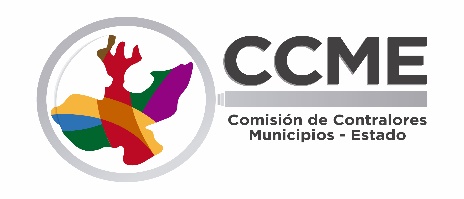 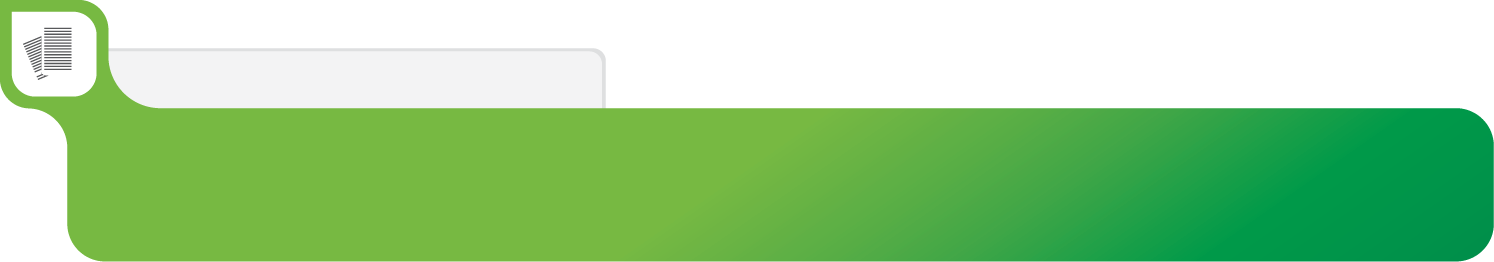 CONTRALORÍA SOCIAL
9. Proyecto
24
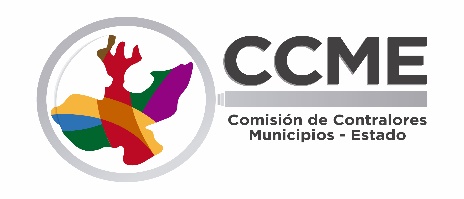 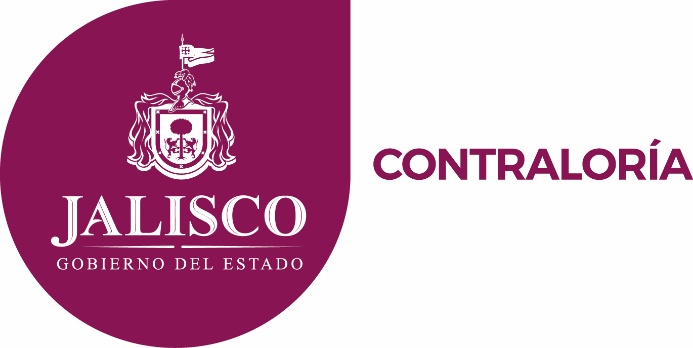 Taller de la Red de Orientación de Contraloría Social en los Gobiernos Locales
La Secretaría de la Función Pública impartió talleres de asesoría a los gobiernos locales del estado de Jalisco, sobre las acciones en materia de Contraloría Social en los programas que realizan con recursos propios y en los programas federales en su carácter de ejecutor.
El primero taller fue impartido en la Primera Sesión Plenaria de la Comisión de Contralores Municipios-Estado el día 16 de junio de 2016, con una participación de 101 personas de 68 municipios y 25  asistentes de las Contraloría del Estado, teniendo un total de 126 concurrentes.
El segundo taller se impartió en la  Capacitación de Contraloría Social para Servidores Públicos Municipales el día 24 de agosto de 2016, contando con una participación de 72 asistentes de 34 municipios del Estado.
25
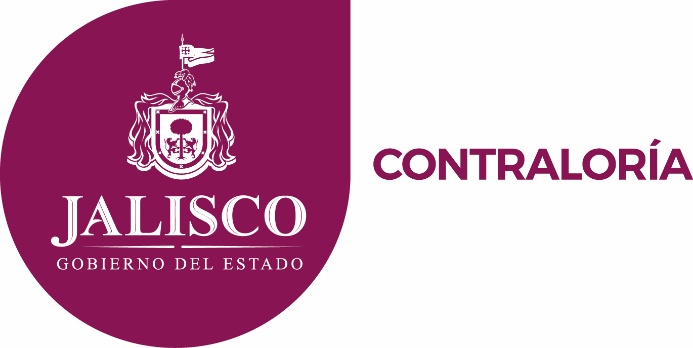 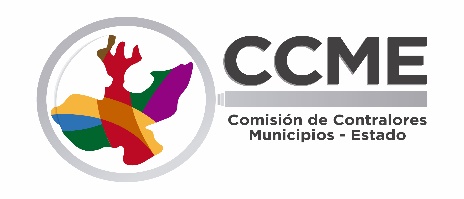 Aplicación de la Cédula de Diagnóstico que contiene las prácticas de Contraloría Social en los Programas de Desarrollo Social de recursos propios.
Con este cuestionario se pretende  identificar las prácticas que realizan los gobiernos locales en materia de Contraloría Social en los programas que realizan o ejecutan con sus propios recursos o en los programas federales en su carácter de ejecutor. 
El OEC  recabó 94 Cuestionarios de Contraloría Social de los Gobierno Locales, mismos que fueron remitidos a la Secretaría de la Función Pública para su revisión, análisis y generará un informe sobre el panorama de Contraloría Social en los programas que los gobiernos locales ejecutan con sus propios recursos en los programas federales.
26
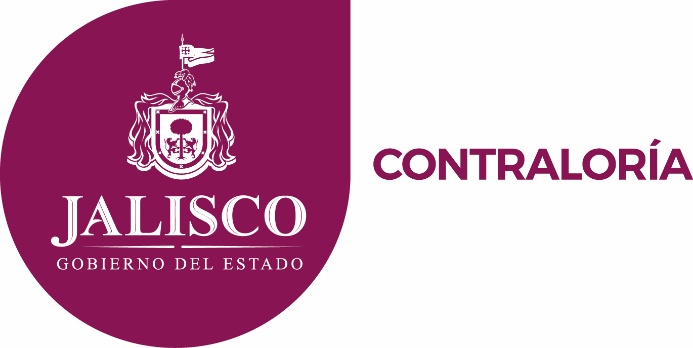 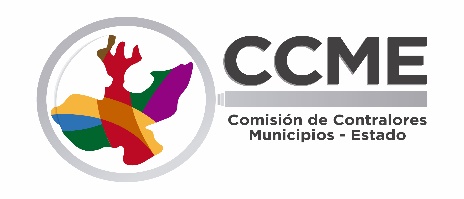 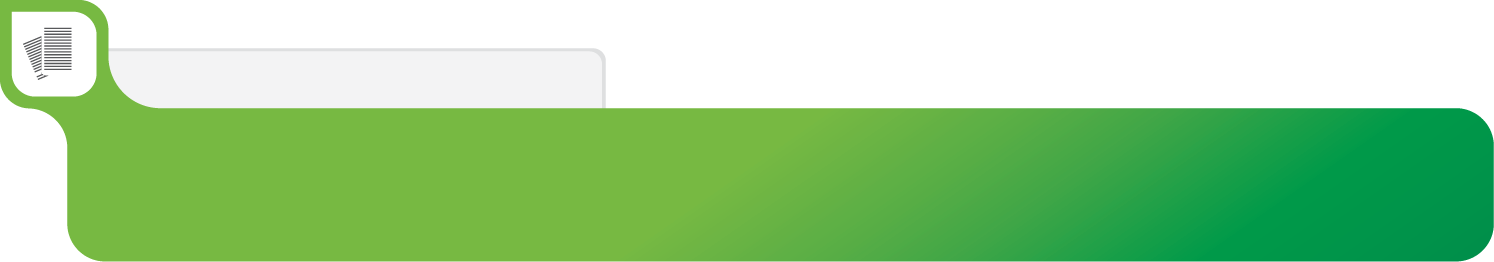 AGENDA COMÚN DE ACCIONES PARA PREVENIR LA CORRUPCIÓN
10. Proyecto
27
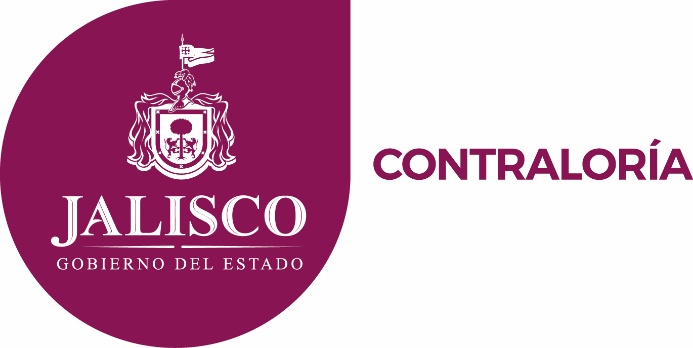 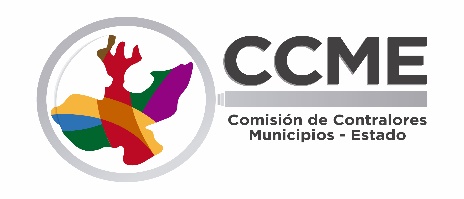 Determinar acciones en el ámbito de las atribuciones de la Contraloría del Estado y las Contralorías Municipales, que permitan fortalecer los mecanismos de combate a la corrupción
El Gobierno Federal ha iniciado la instrumentación de ocho acciones ejecutivas: 
Acción 1: Declaración de Posibles Conflictos de Interés
Acción 2: Creación de Unidad Especializada en Ética y Prevención de Conflictos de Interés
Acción 3: Reglas de Integridad para el Ejercicio de la Función Pública
Acción 4: Protocolo de Actuación de los Servidores Públicos￼ en Contacto con los particulares
Acción 5: Registro de servidores públicos que intervienen en procedimientos de contrataciones publicas, licencias, concesiones y permisos
28
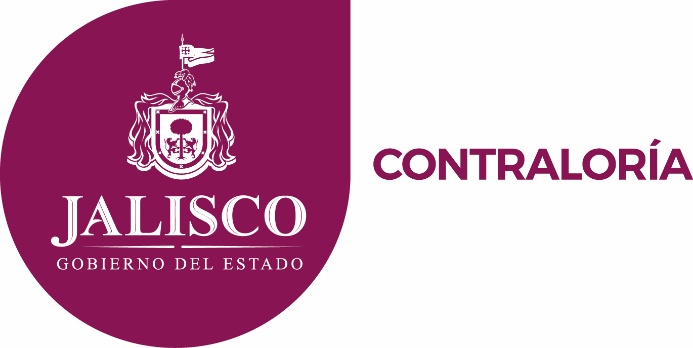 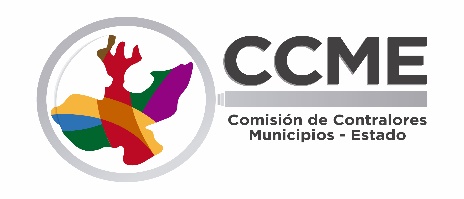 Acción 6: Creación de la Ventanilla Única para los Trámites y Servicios del Gobierno
Acción 7: Ampliar el contenido de la lista pública de proveedores sancionados por el Gobierno de la Entidad Federativa 
Acción 8: Ampliar los mecanismos de colaboración con el sector privado, en materia de transparencia y combate a la corrupción
Los objetivos principales de estas acciones son:
Reducir la corrupción.
Prevenir el conflicto de interés en los servidores públicos.
Favorecer la transparencia y rendición de cuentas.
Incrementar la competitividad.
Aumentar la confianza ciudadana en las instituciones de gobierno.
29
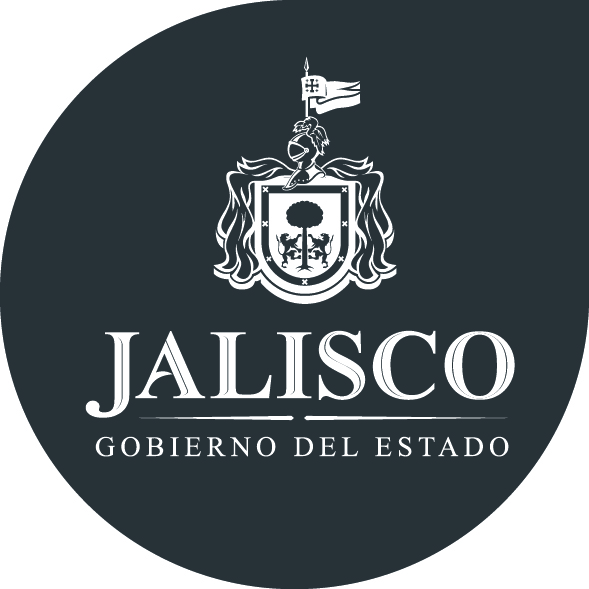 30